Обеспечение равенства возможностей воспитанников ДОУ компенсирующего вида в условиях реализации ФГОС дошкольного образования 

Из  опыта работы республиканской стажировочной площадки
Заведующий МДОУ 
«Детский сад № 40 компенсирующего вида» 
Калашникова Татьяна Карловна
Федеральный закон 
«Об образовании в Российской Федерации» № 273-ФЗ

Гл.1 ст. 10  п. 4  «В Российской Федерации устанавливаются следующие уровни общего образования:
1) дошкольное образование;
2) начальное общее образование;
3) основное общее образование;
4) среднее общее образование.»
ЦЕЛИ:
обеспечение государством равенства возможностей для каждого ребенка в получении качественного дошкольного образования;

обеспечение государственных гарантий уровня и качества дошкольного образования на основе единства обязательных требований к условиям реализации образовательных программ дошкольного образования, их структуре и результатам их освоения;

сохранение единства образовательного пространства РФ относительно уровня дошкольного образования.
Стандарт разработан на основе принципов:
поддержка разнообразия детства; сохранение уникальности и самоценности детства как важного этапа в общем развитии человека, самоценность детства - понимание (рассмотрение) детства как периода жизни значимого самого по себе, без всяких условий; значимого тем, что происходит с ребенком сейчас, а не тем, что этот период есть период подготовки к следующему периоду;
личностно-развивающий и гуманистический характер взаимодействия взрослых, педагогических и иных работников Организации и детей;
уважение личности ребенка;
реализация Программы в формах, специфических для детей данной возрастной группы, прежде всего в форме игры, познавательной и исследовательской деятельности, в форме творческой активности, обеспечивающей художественно-эстетическое развитие ребенка.
Результаты освоения ООП:
ЦЕЛЕВЫЕ ОРИЕНТИРЫ:
Представляют собой возрастные характеристики возможных достижений ребенка;

Не могут служить основанием  при решении управленческих задач, включая оценку уровня развития воспитанников.
Особые образовательные потребности детей с ОВЗ
УСЛОВИЯ 
для нарушений коррекции  нарушений развития и социальной адаптации

для оказания ранней коррекционной помощи на основе специальных педагогических подходов и методов, способов общения

способствующие получению дошкольного образования и социальному развитию этих детей.
Федеральный закон «Об образовании в Российской Федерации» № 273-ФЗ
Гл.1 ст.2 п.16 
«Обучающийся с ограниченными возможностями здоровья - физическое лицо, имеющее недостатки в физическом и (или) психологическом развитии, подтвержденные психолого-медико-педагогической комиссией и препятствующие получению образования без создания специальных условий»
1 группа диагностическая для детей с 1,5 лет

5 возрастных групп для детей с нарушениями опорно-двигательного аппарата от 2 до 7 лет (НОДА)

5 групп для детей с неврологическими нарушениями от 2 до 7 лет (ОВЗ)

1 группа для детей с заиканием с 5 лет.
Показатели болезненности за 2014 год
Создание целостной коррекционно- развивающей системы для детей с особенностями развития:

 Специальные образовательные программы и методы обучения

 Обязательное медицинское сопровождение
Оздоровительный комплекс
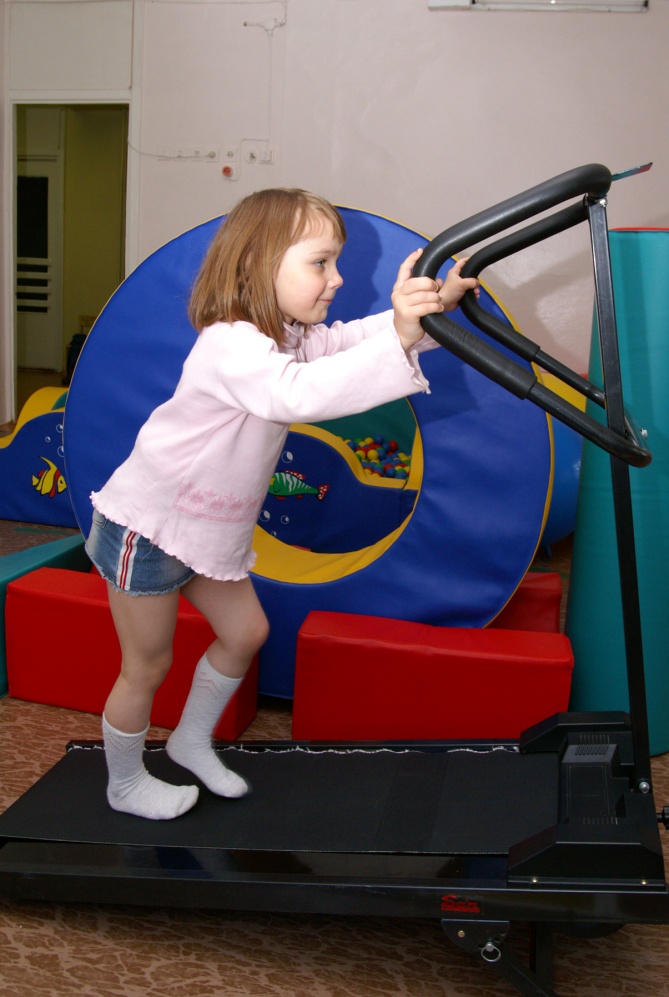 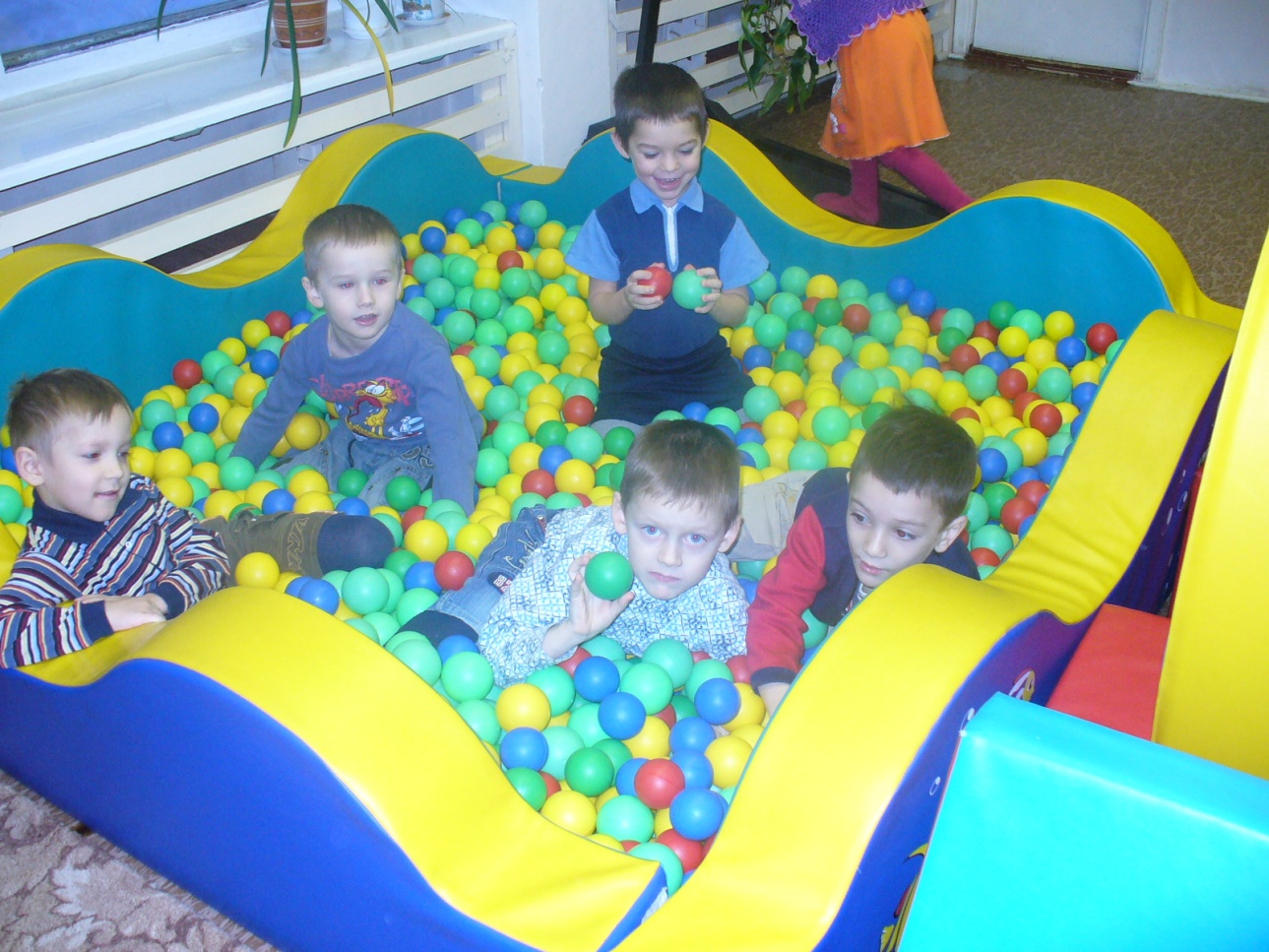 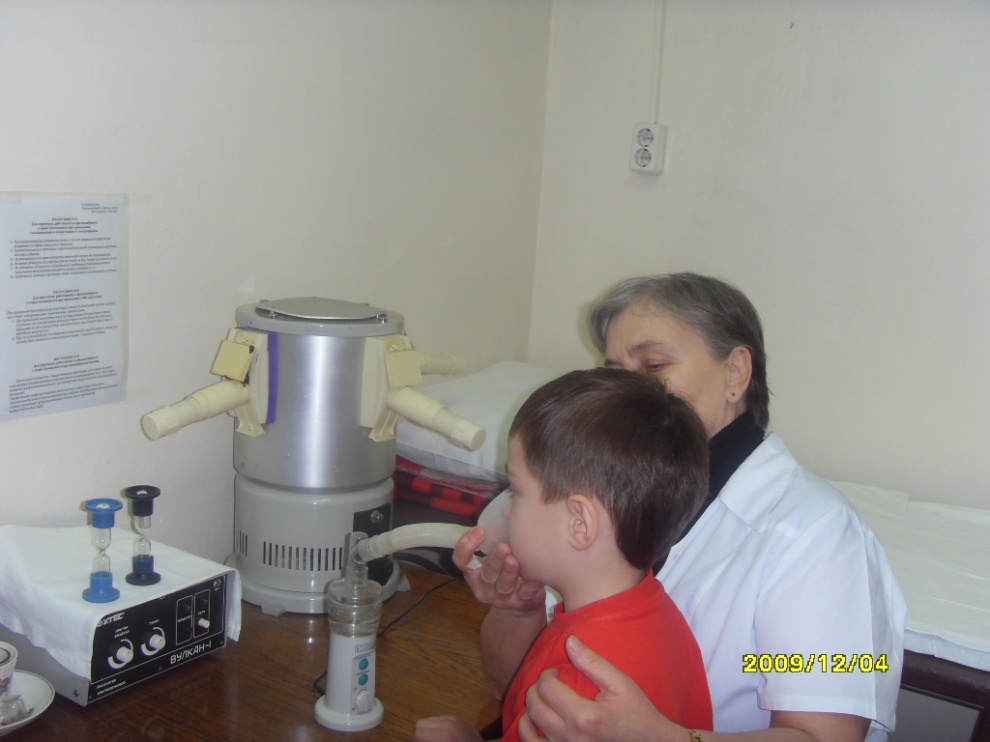 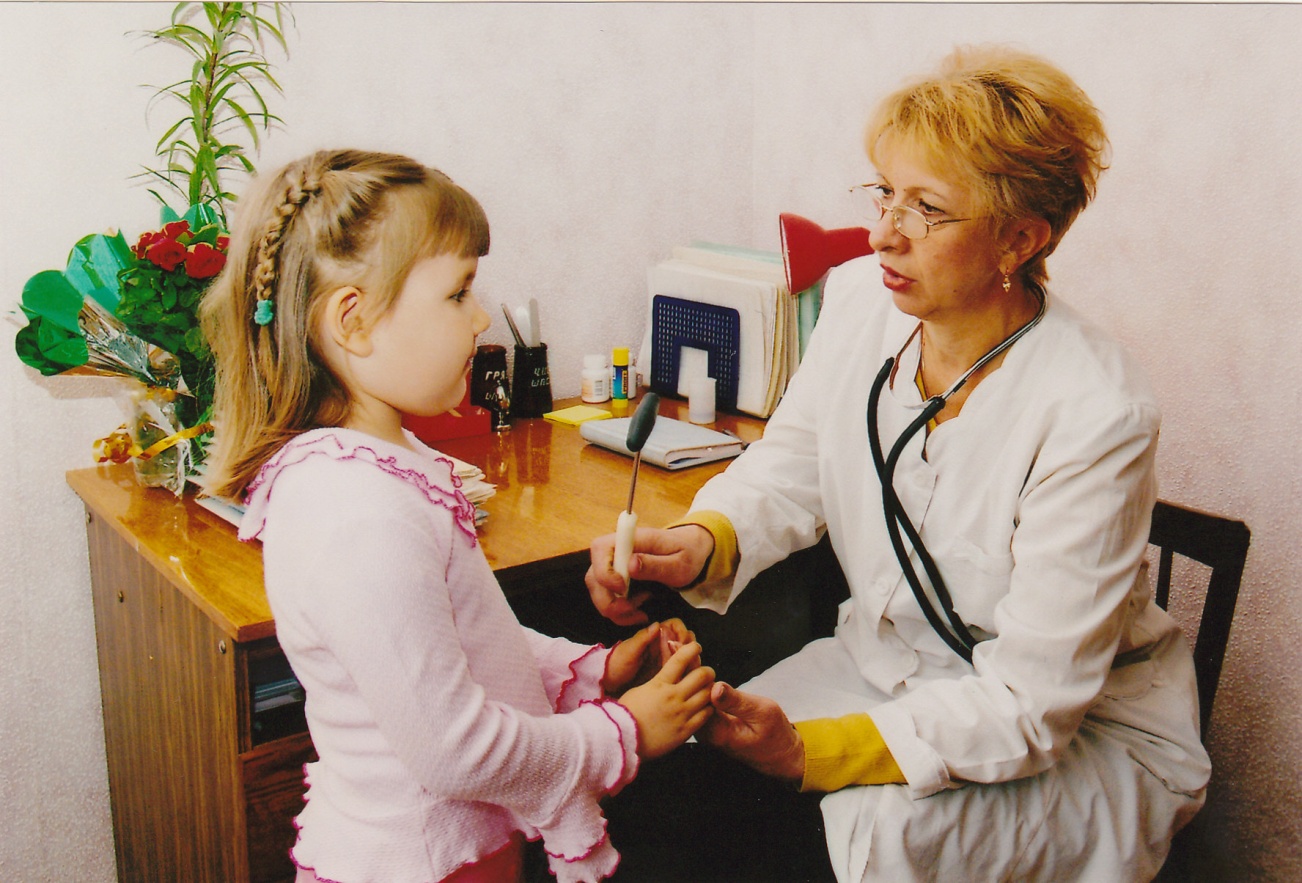 Реализация адаптированной образовательной программы дошкольного образования для детей с ограниченными возможностями здоровья с учетом особенностей их психофизического развития, индивидуальных возможностей, обеспечивающей коррекцию нарушений развития и социальную адаптацию воспитанников с ограниченными возможностями здоровья.
Коррекционная направленность образовательной деятельности
Программа логопедической работы по преодолению фонетико-фонематического недоразвития у детей старшей группы. Авторы Т.Б. Филичева, Г.В. Чиркина;

Программа логопедической работы по преодолению фонетико-фонематического недоразвития для детей подготовительной к школе группы. Авторы Т.Б.Филичева, Г.В. Чиркина;

Программы логопедической работы по преодолению общего недоразвития речи. Авторы Т.Б. Филичева, Т.В. Туманова;

Программы логопедической работы с заикающимися детьми. Автор С.А. Миронова.
Взаимодействие специалистов
Режимные моменты
Занятия с логопедом
ИЗО
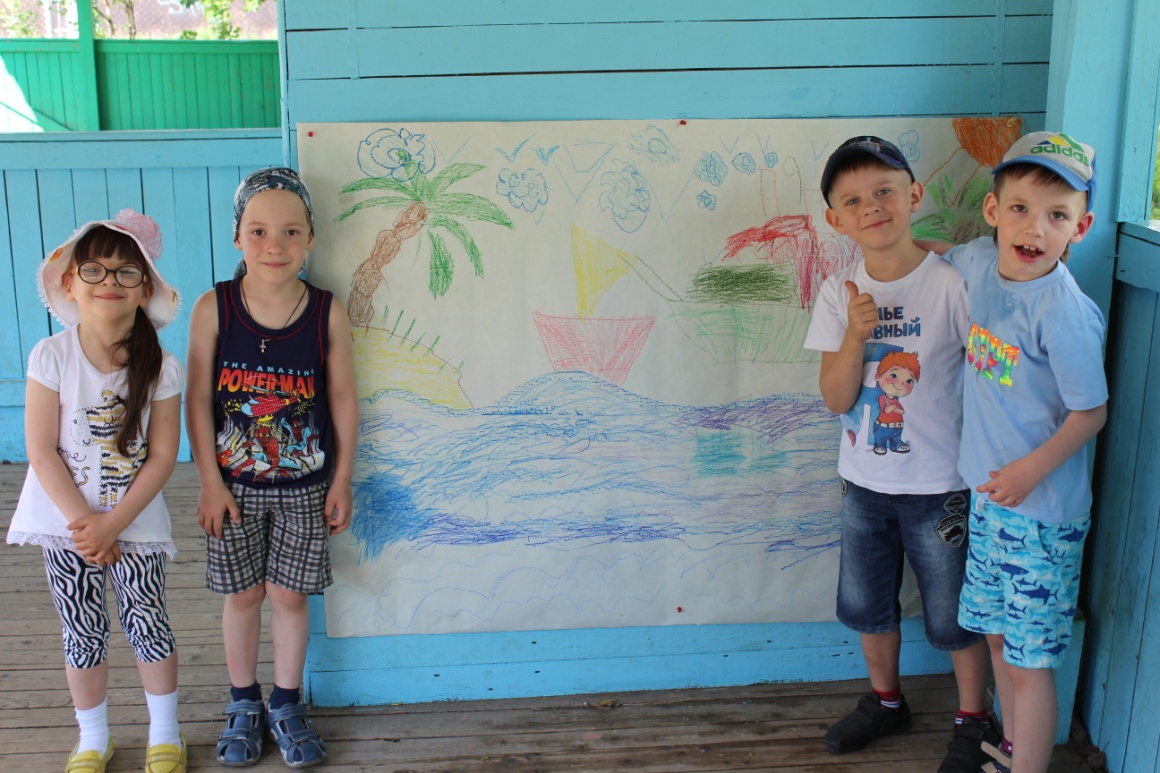 Плавание
Сауна
День Нептуна
Занятия физкультурой
Занятия физкультурой
Сенсорная комната
Занятия с психологом
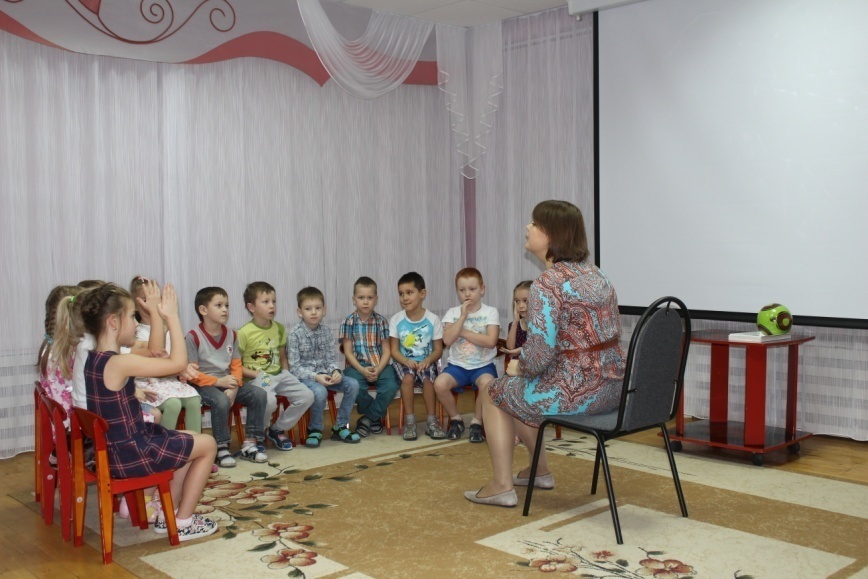 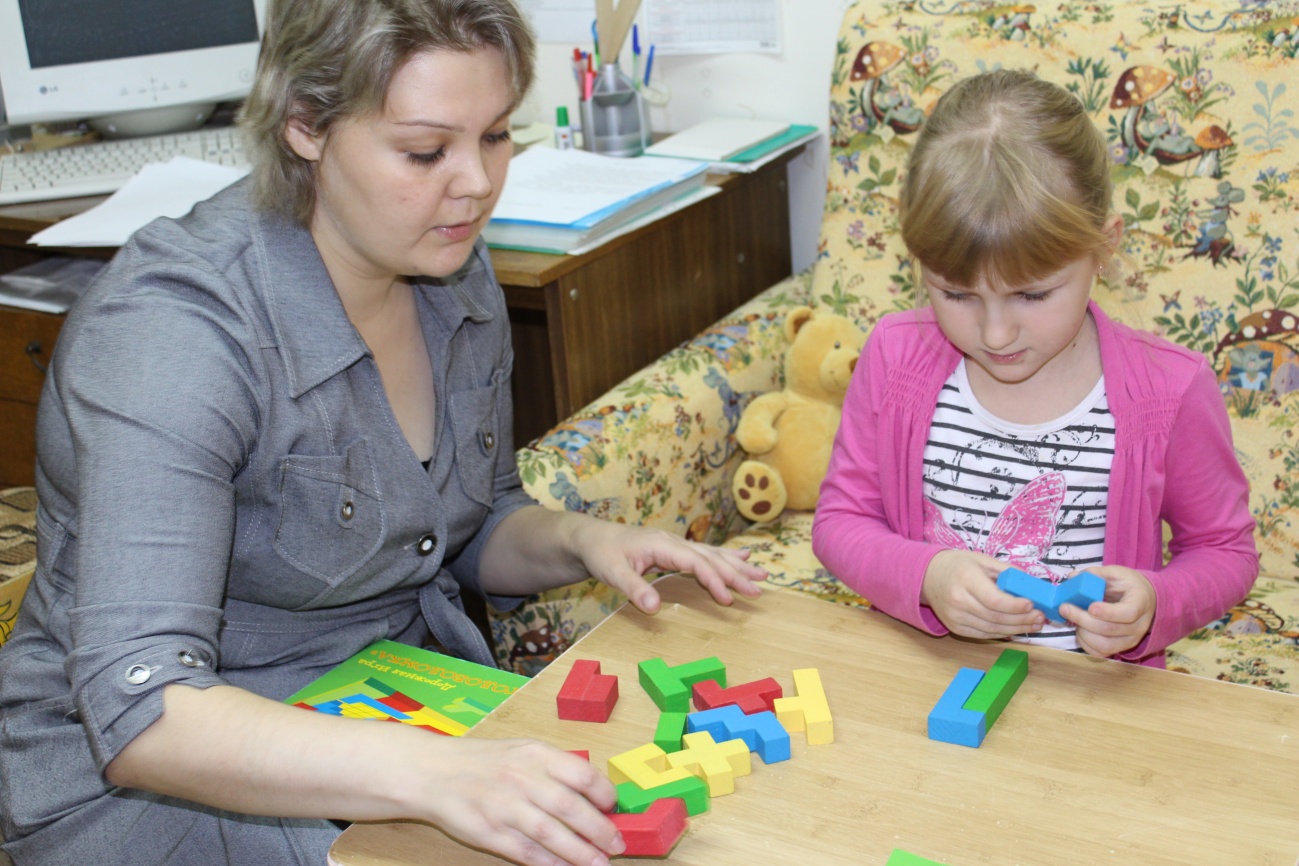 Песочная терапия
Городские конкурсы и соревнования
Городские конкурсы и соревнования
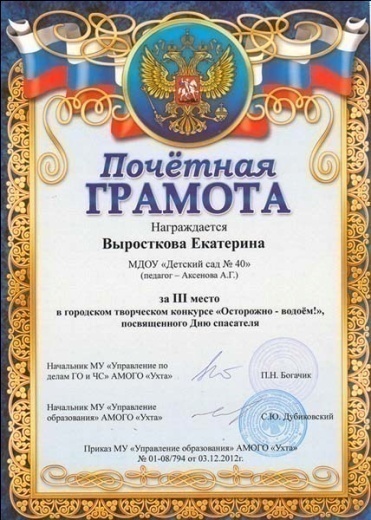 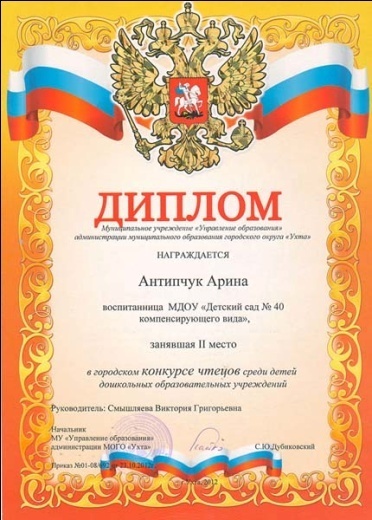 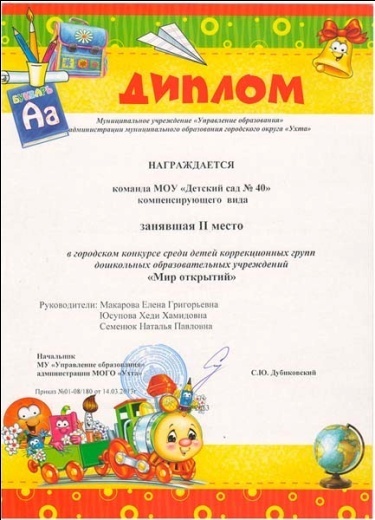 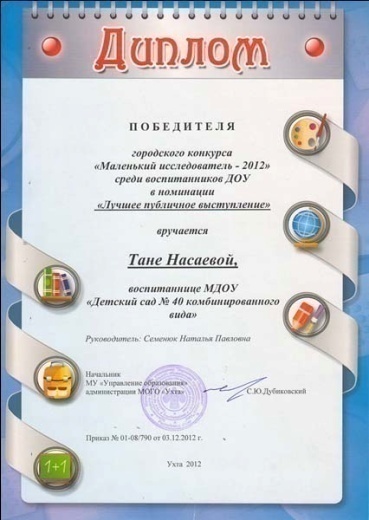 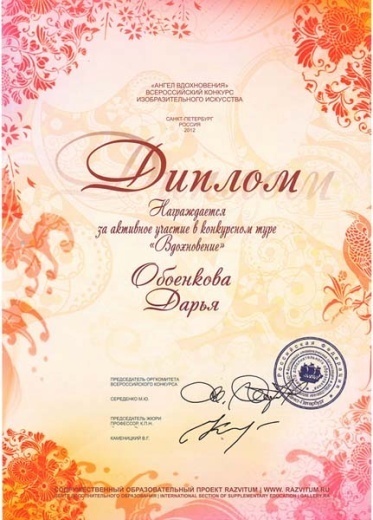 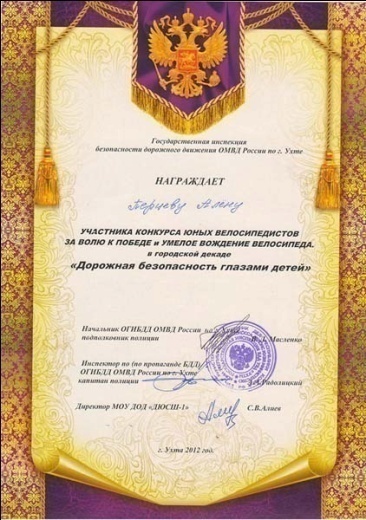 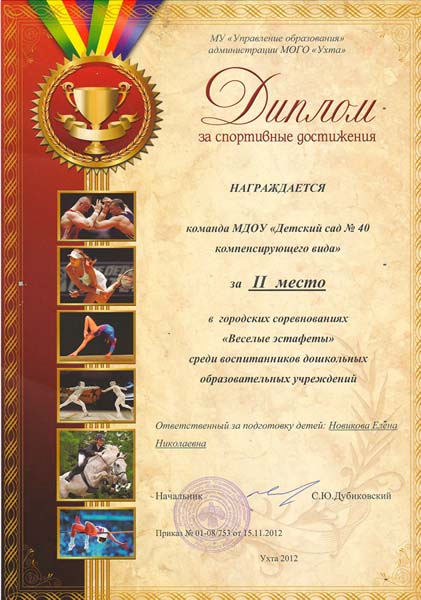 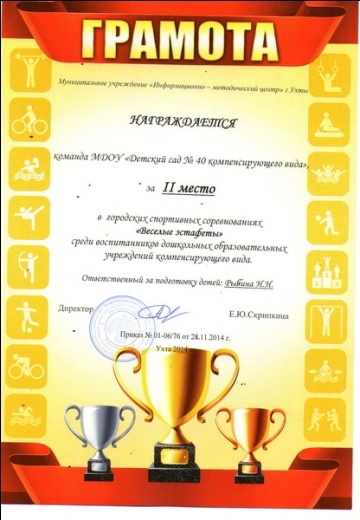 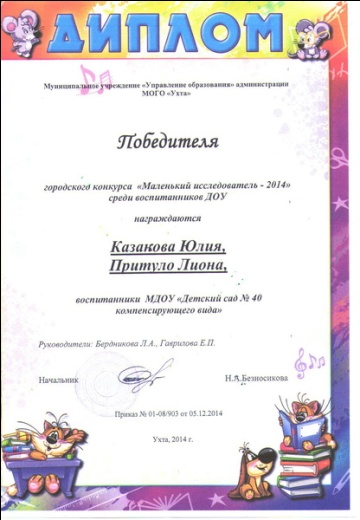 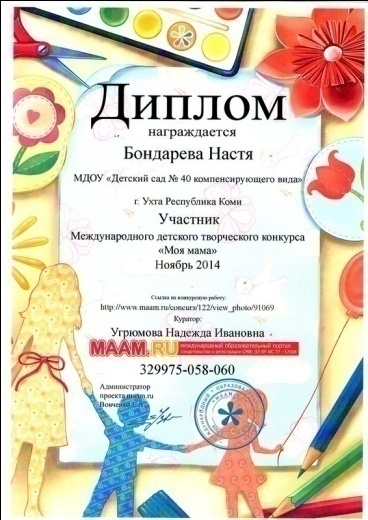 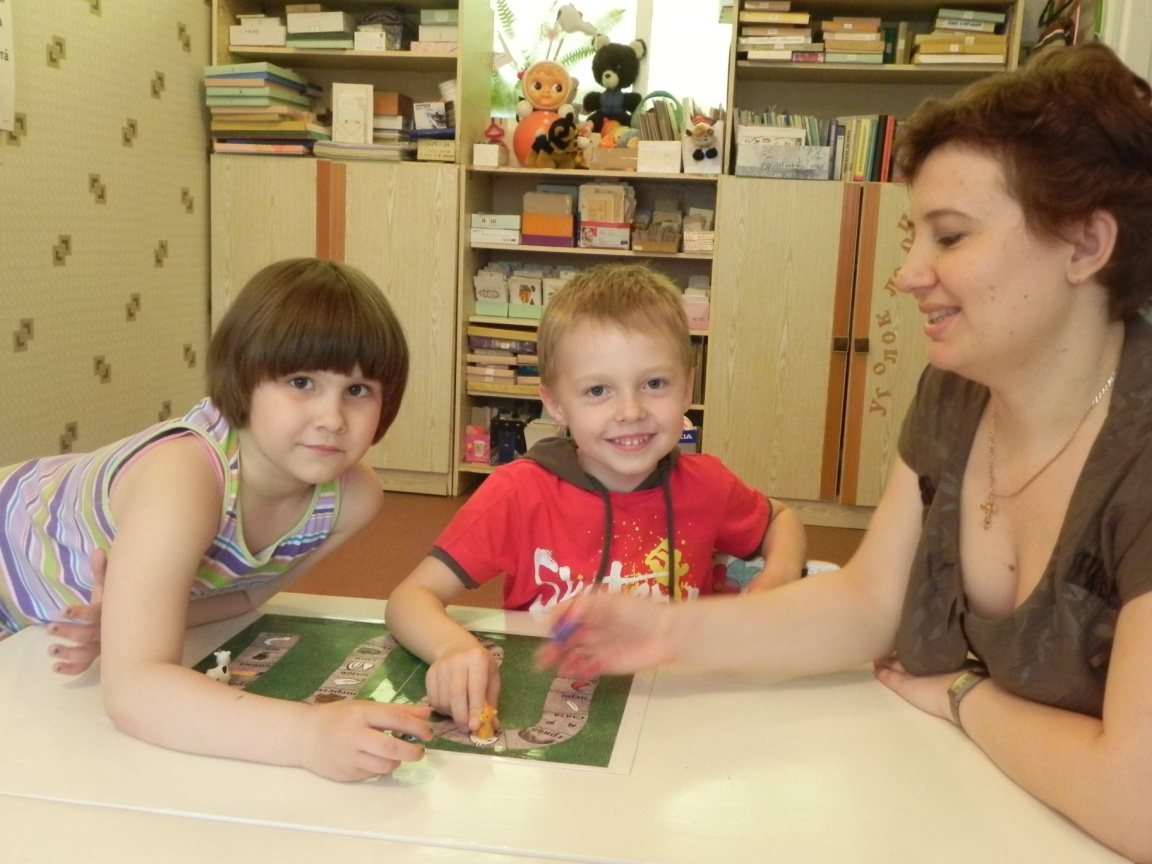 Раздел IV  ФГОС ДО
«Требования Стандарта к результатам освоения Программы представлены в виде целевых ориентиров дошкольного образования, которые представляют собой социально-нормативные возрастные характеристики возможных достижений ребенка на этапе завершения уровня дошкольного образования ...»
Гостиная для родителей
Сайт www.crr40.ru
Участие в республиканских конкурсах
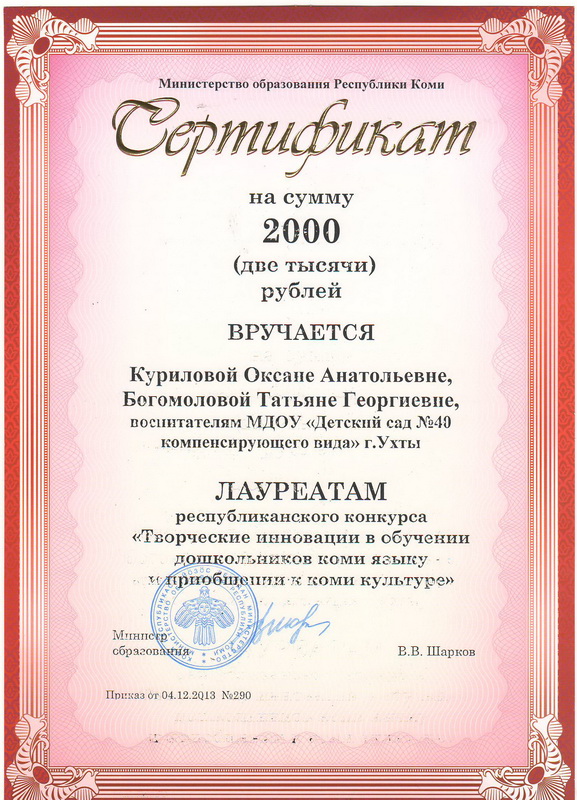 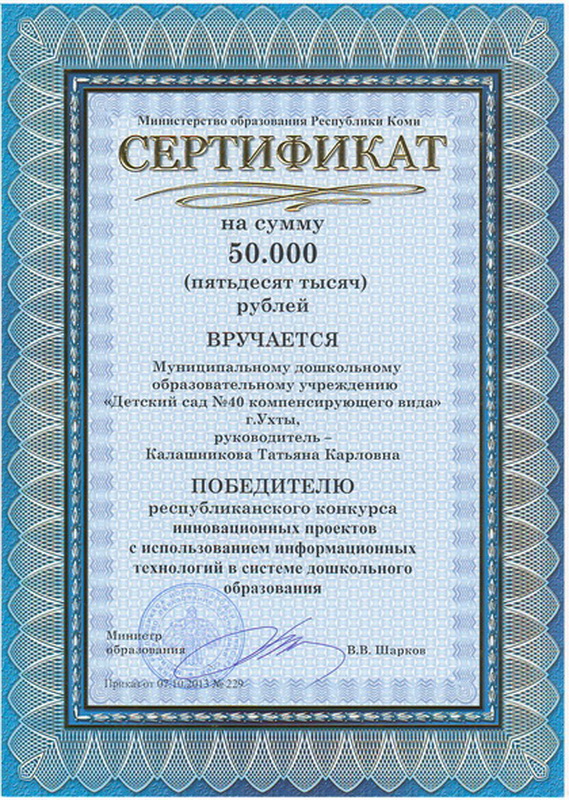 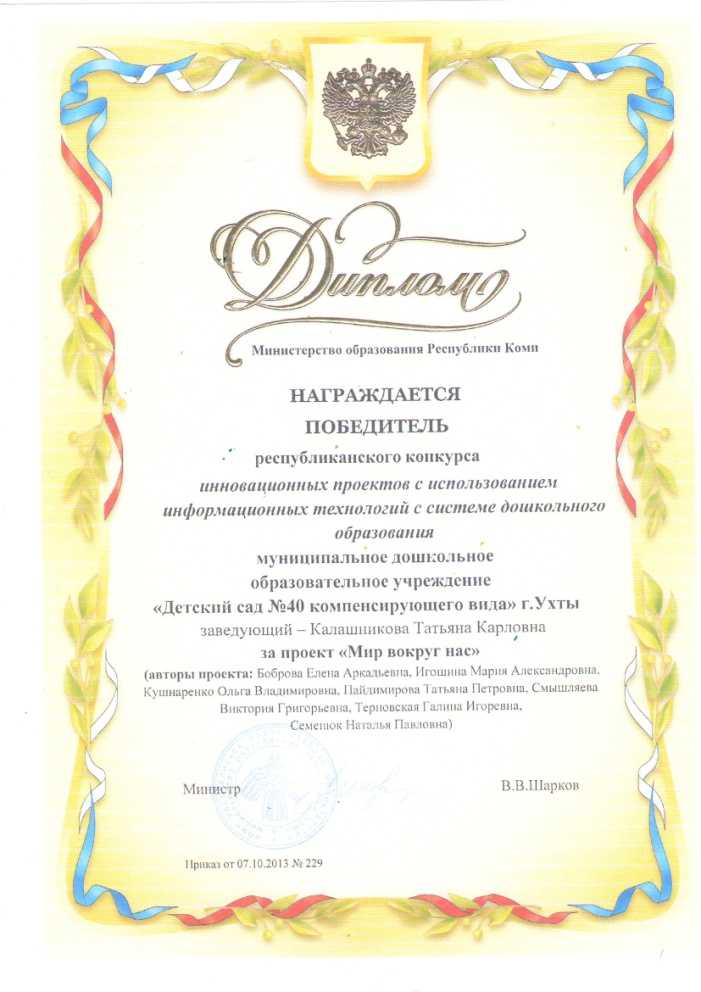 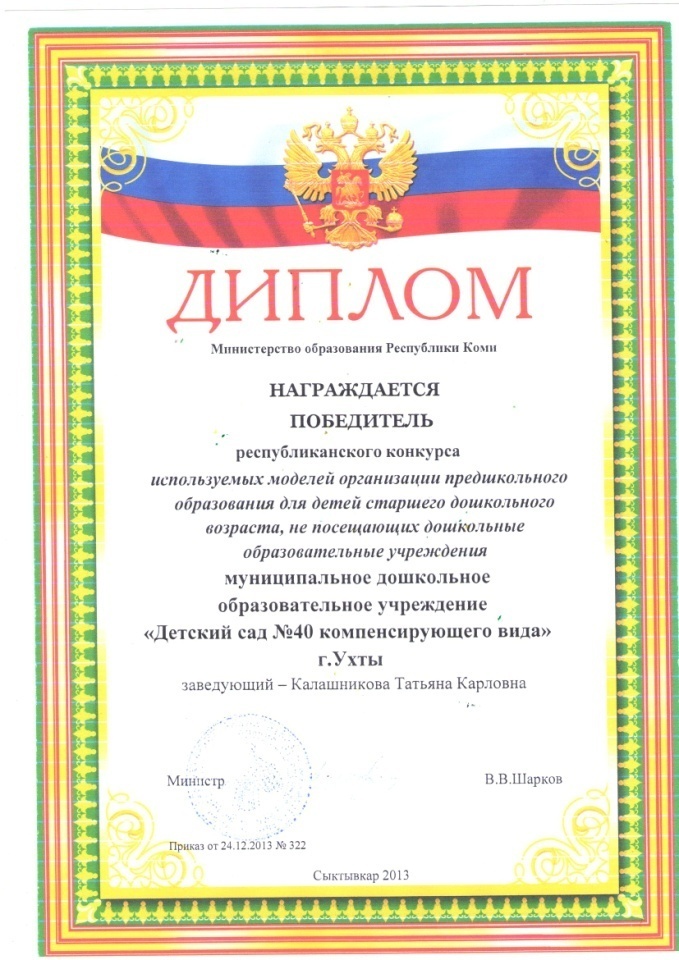 Республиканская стажировочная площадка
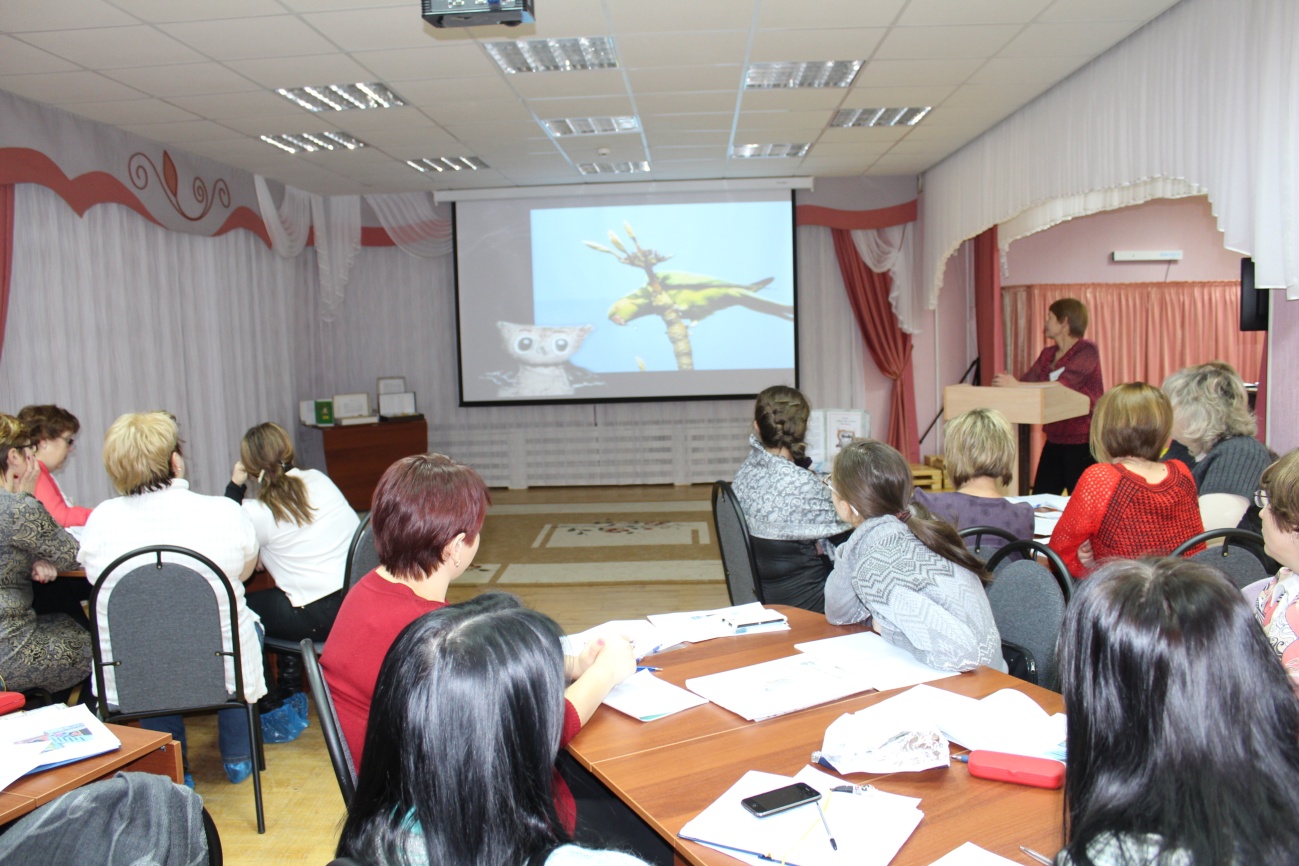 Республиканская стажировочная площадка
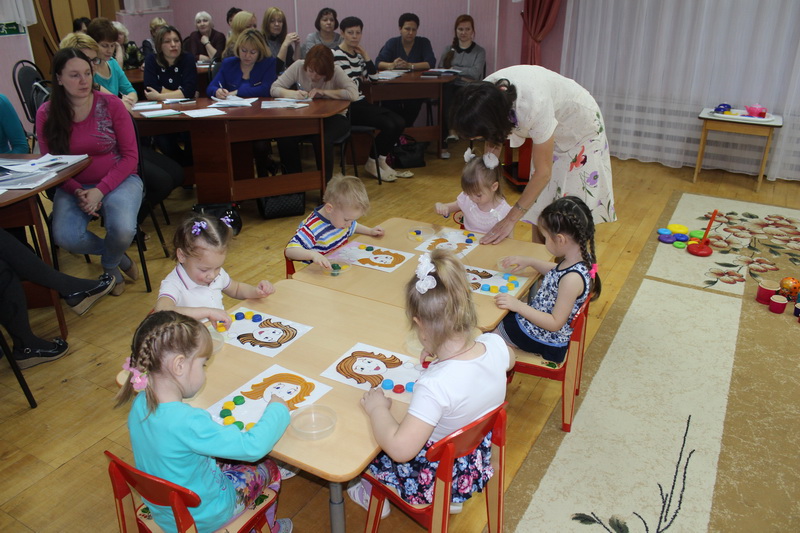 «Пусть трудное станет привычным,
привычное- лёгким,
а лёгкое - приятным»

К.С. Станиславский